Анна Алексеевна Новикова, д.культурологии, профессор Института медиа НИУ ВШЭ
Тема доклада:
 «Трансмедийные проекты как форма работы с текстом на уроках литературы»
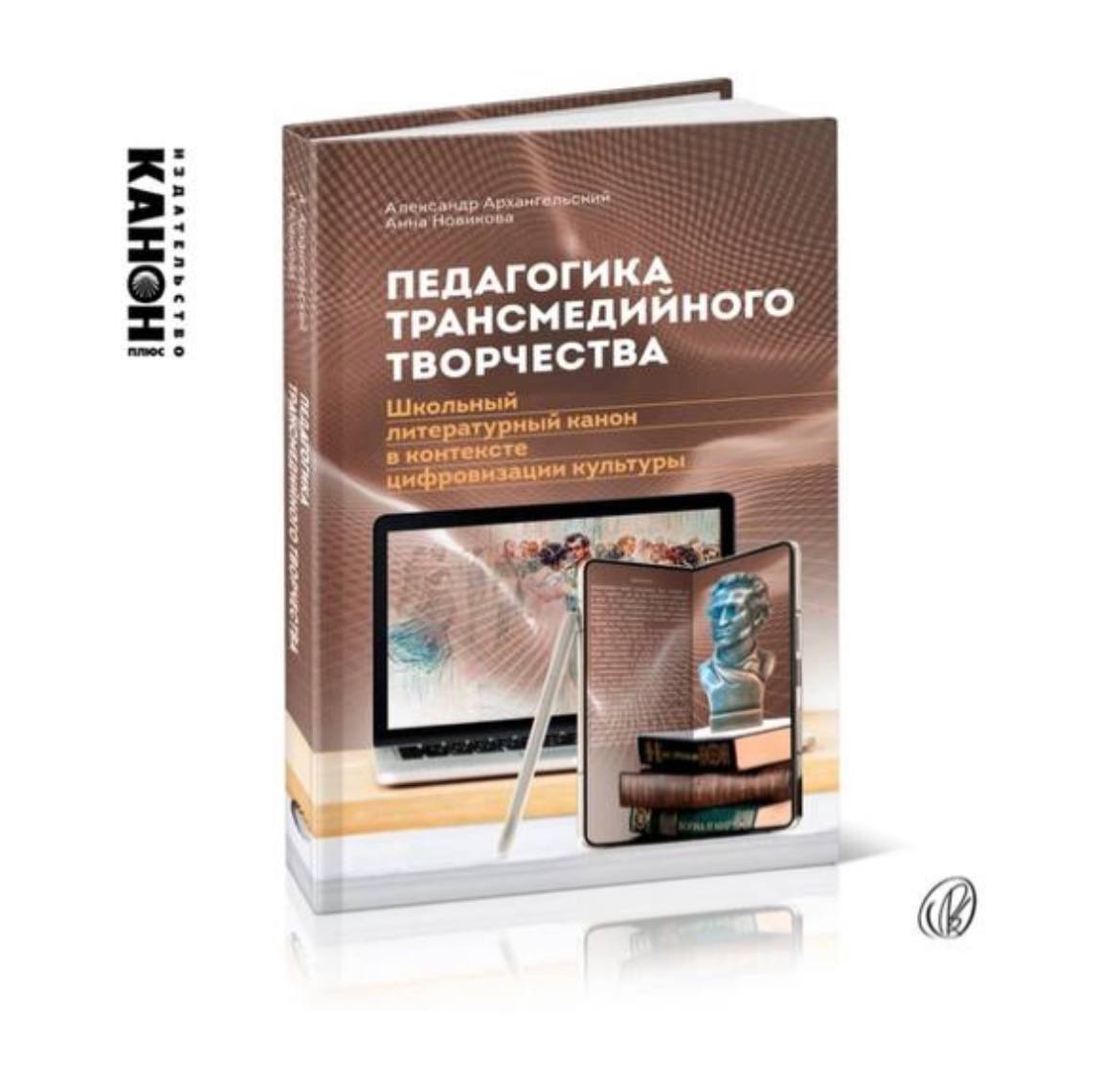 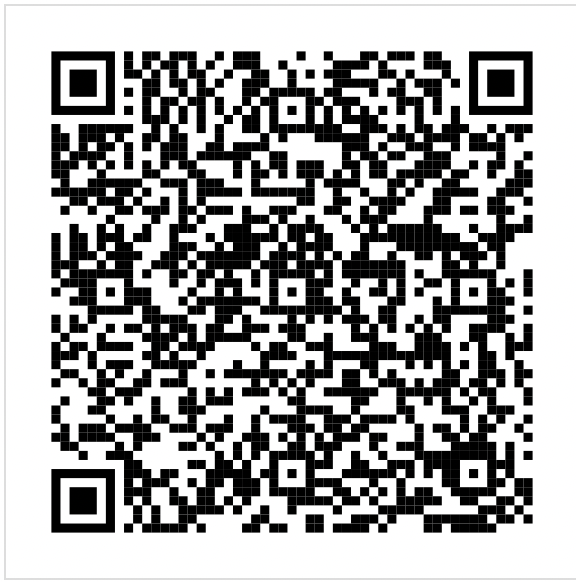 Развитие вместо консервацииРасширение вместо ограничения
Методика не может ориентироваться только на литературоведение. Она рождается  в новых педагогических практиках

Должно быть выстроено от субъекта, т.е. школьника как читателя разных книг: Литература в школе и в жизни – это путь к себе внутреннем

«Формальное» литературное образование тогда успешно, когда оно «открыто» и имеет выход в неформальное…
Неизбежная смена парадигмы обучения литературе в школе предполагает выработку не только новых методических подходов, но и пересмотр теоретической базы
ОБРАЗОВАТЕЛНЬНАЯ ПРОГРАММА (ПРОЕКТНЫЙ ХОД)
ТВОРЧЕСКАЯ ДЕЯТЕЛНЬОСТЬ
Эмоциональное состояние, аффект
МЕДИАДЕЯТЕЛЬНОСТЬ – КАК ОБРАЗОВАТЕЛЬНАЯ: В ЧЕМ СУТЬ?
Описание новых/желаемых результатов
АВТОРСТВО УЧАЩИХСЯ
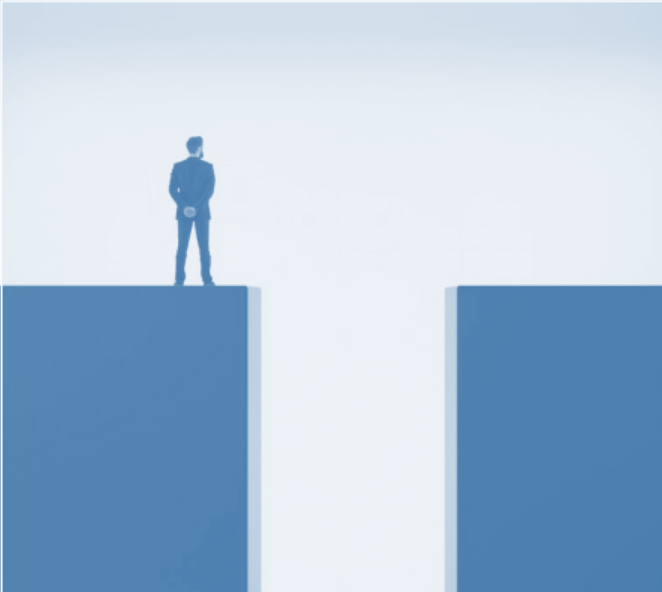 ПОЗИЦИОННАЯ СТРУКТУРА: МАСТЕР, ПРЕДМЕТНИК, ТЬЮТОР
План и программа
Результаты, продукты
Возможные риски
АДАМСКИЙ А.И.
МГПУ_ИНСТИТУТ ЭВРИКА
‹#›